Интерактивная игра
«Хочу всё знать»
3-4 класс
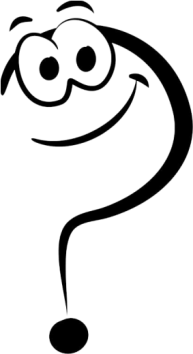 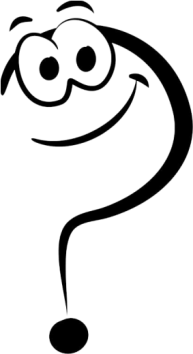 Автор: учитель начальных классов 
 Ракова Ирина Анатольевна
2014 год
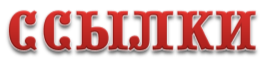 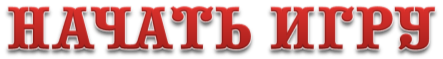 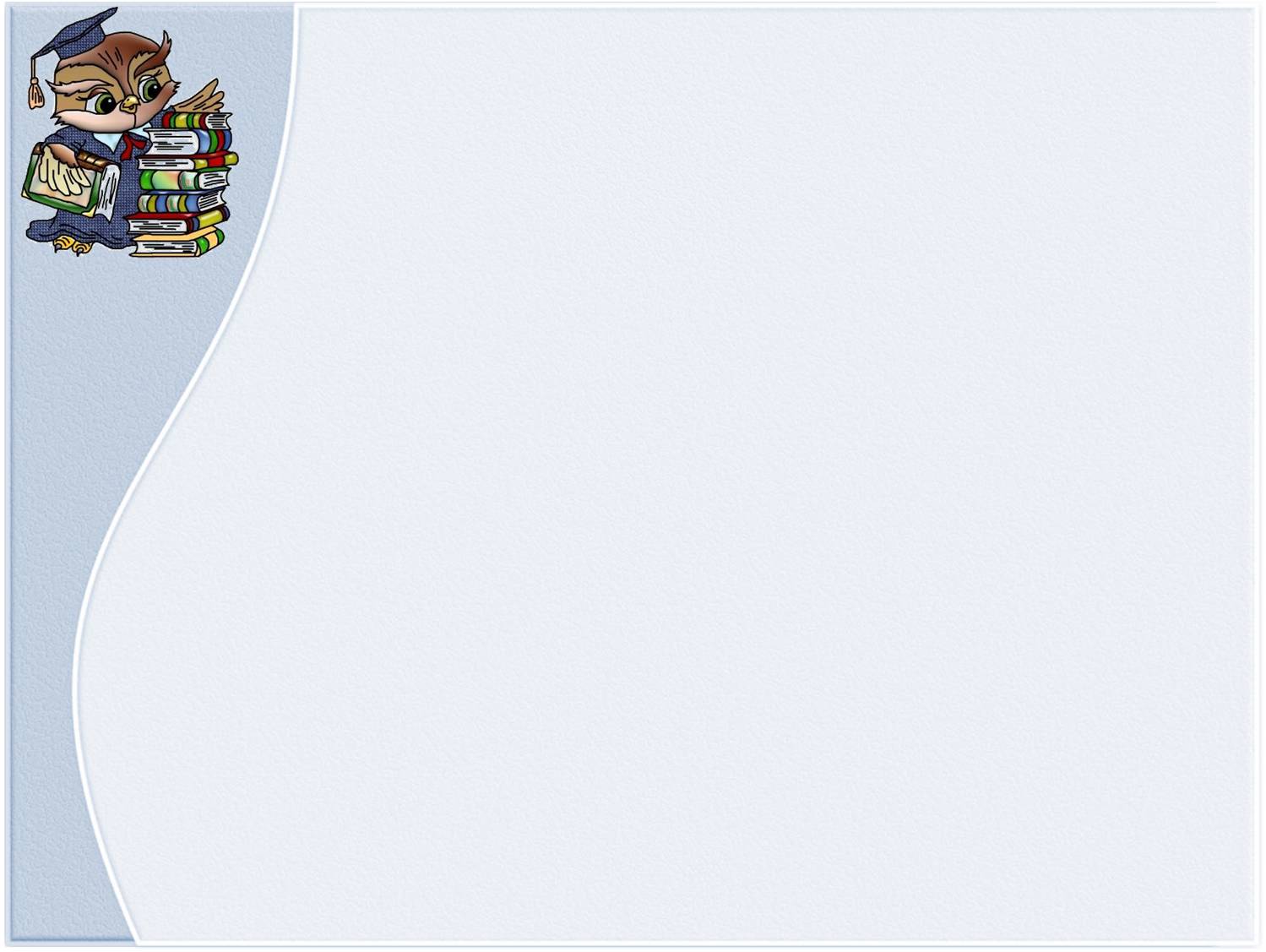 Интерактивная игра
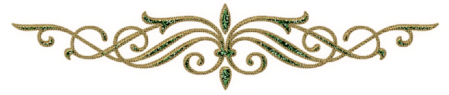 ЛЮДИ И КОСМОС
10
20
30
40
50
МИР ВОКРУГ НАС
10
20
30
40
50
МОЙ КРАЙ
10
20
30
40
50
40
гЕРОИ КНИГ
10
20
30
50
ПЛАНЕТА ЗЕМЛЯ
10
20
30
40
50
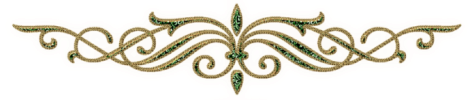 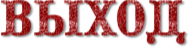 10
НОМИНАЦИЯ
В каком году состоялся первый полёт человека в космос?
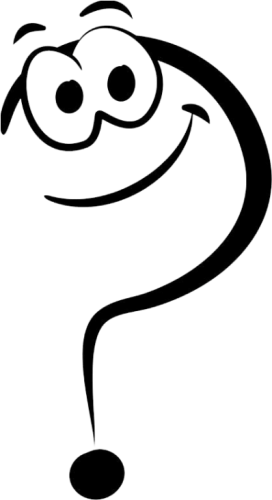 12 апреля 1961 года
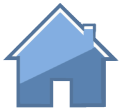 20
НОМИНАЦИЯ
Как называется состояние космонавта, когда он не чувствует вес своего тела?
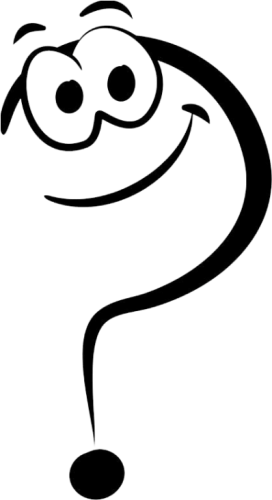 Невесомость
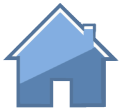 30
НОМИНАЦИЯ
Сколько длился космический полет Ю.А.Гагарина?
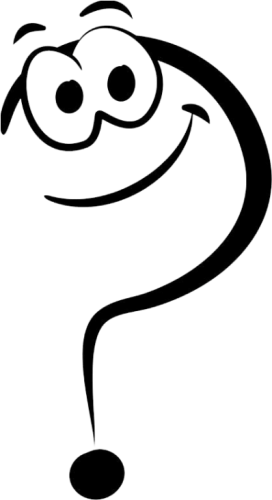 108 минут или
 1 час 48 минут
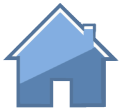 40
НОМИНАЦИЯ
Как назывался космический корабль Ю.А.Гагарина?
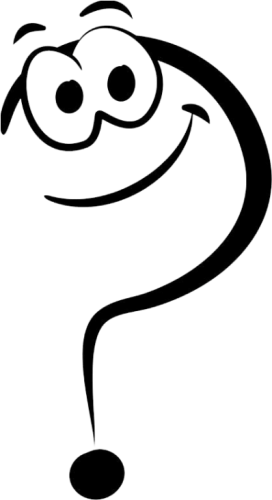 Ракета «Восток»
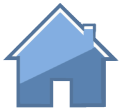 50
НОМИНАЦИЯ
Кто изобрел первый телескоп?
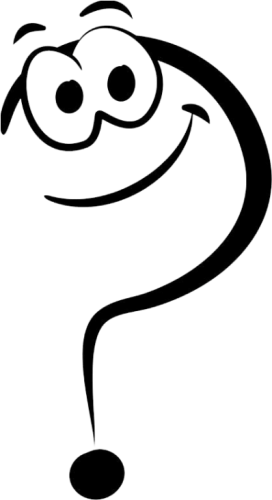 Галилео Галилей
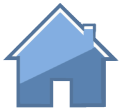 НОМИНАЦИЯ
10
Какой зверек, живущий в воде, строит плотины?
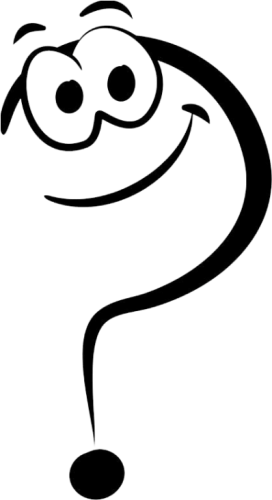 Бобр
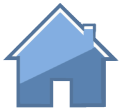 НОМИНАЦИЯ
20
Как называется картина, изображающая природу?
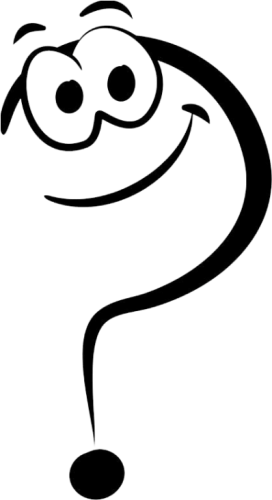 Пейзаж
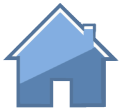 НОМИНАЦИЯ
30
Самая большая трава?
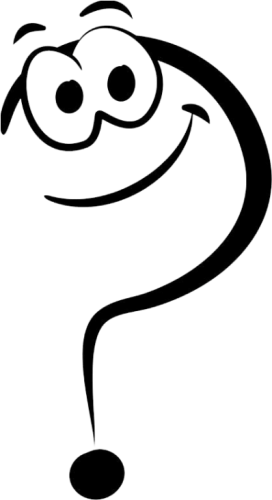 Бамбук
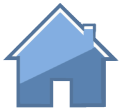 НОМИНАЦИЯ
40
Что такое кинология?
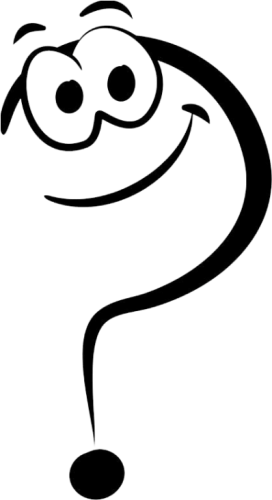 Наука о собаках
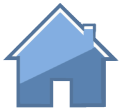 НОМИНАЦИЯ
50
Где у кузнечика ухо?
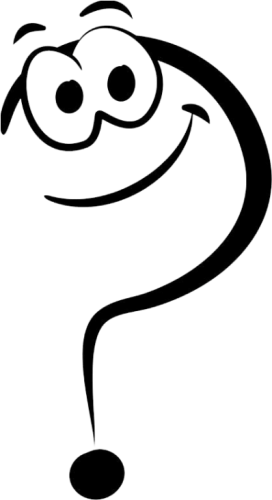 На ноге
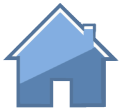 НОМИНАЦИЯ
10
Массу неприятностей в лесах и на болотах доставляет встреча с тем, у кого…. «Нос долог, голос тонок, летом кричит, сядет молчит»
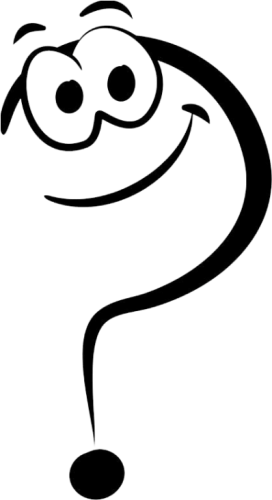 Комар
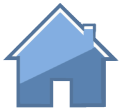 НОМИНАЦИЯ
20
Какая ягода растёт только в нашей области?
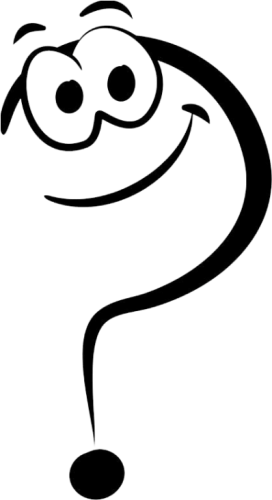 Красника (клоповка)
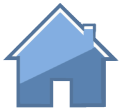 НОМИНАЦИЯ
30
Самая длинная река нашей области?
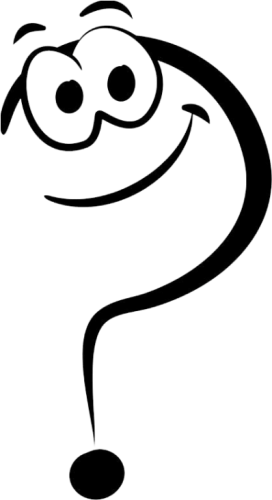 р. Поронай
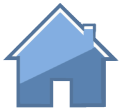 НОМИНАЦИЯ
40
Назовите самую высокую гору о. Сахалин?
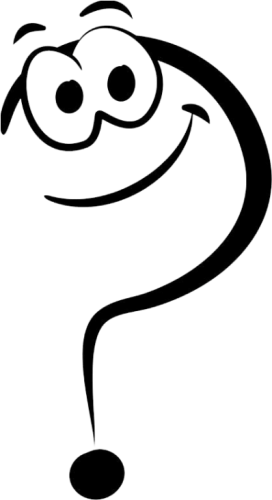 г.Лопатина, 1609 м
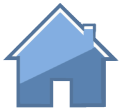 НОМИНАЦИЯ
50
Кто из великих писателей посещал Сахалин?
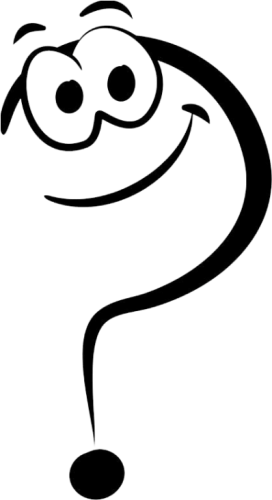 Антон Павлович Чехов, 1890 г
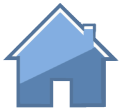 НОМИНАЦИЯ
10
Кто попал в Зазеркалье?
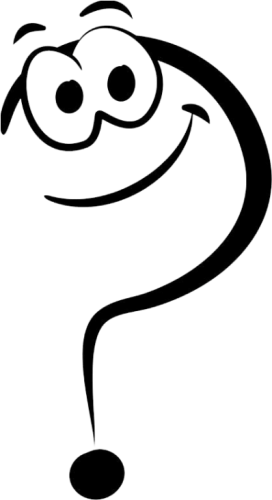 Алиса
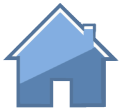 НОМИНАЦИЯ
20
Музыкант из Цветочного города?
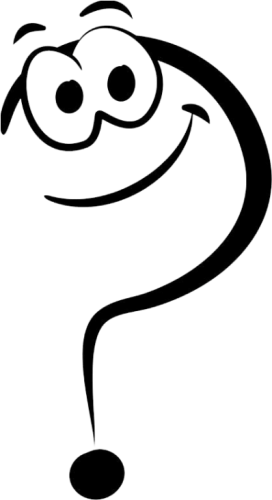 Гусля
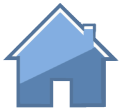 НОМИНАЦИЯ
30
Он рос вместе с волчатами, и отец Волк учил его. Кто это?
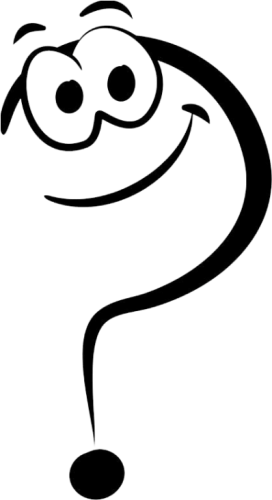 Маугли
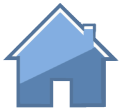 НОМИНАЦИЯ
40
Лихо мерили шаги
Две огромные ноги-
Сорок пятого размера
Покупал он башмаки…
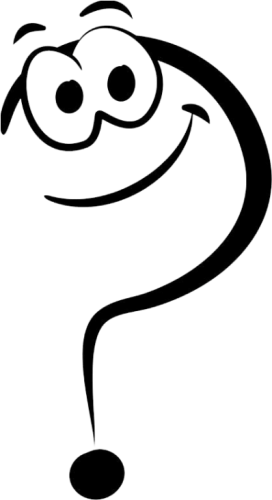 Дядя Степа
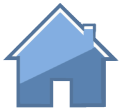 НОМИНАЦИЯ
50
Какое слово должен был выложить Кай из льдинок в сказке «Снежная королева»?
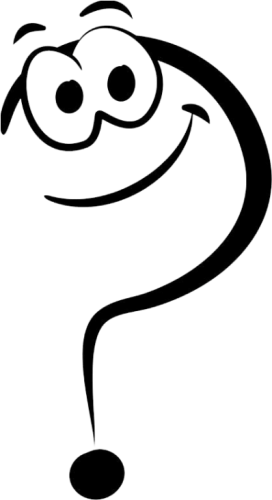 Вечность
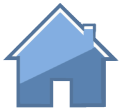 НОМИНАЦИЯ
10
Как называется ледяная глыба, которая плавает в океане?
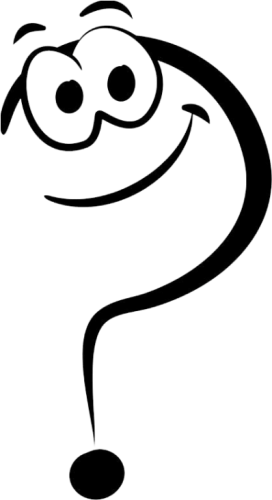 Айсберг
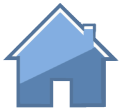 НОМИНАЦИЯ
20
Движение воздушных масс в атмосфере?
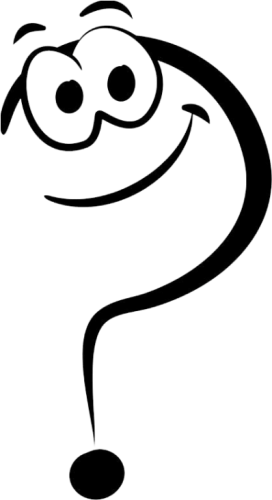 Ветер
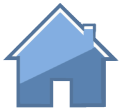 НОМИНАЦИЯ
30
Как называется ледяной поток, который медленно сползает вниз по склону?
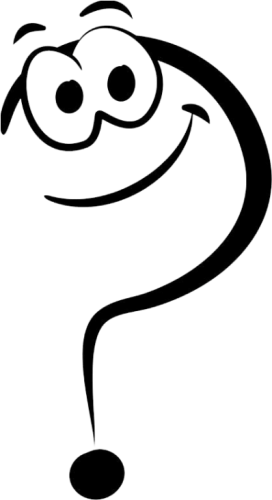 Ледник
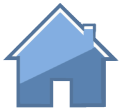 НОМИНАЦИЯ
40
Как называются более мелкие водоемы, которые являются составной частью океана?
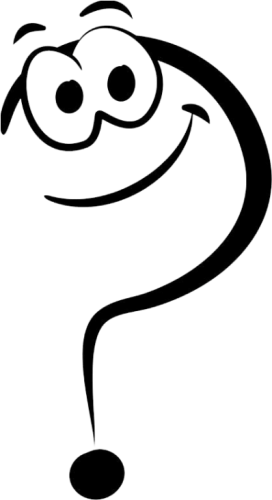 Моря
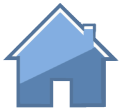 НОМИНАЦИЯ
50
Как называется место, где суша встречается с морем?
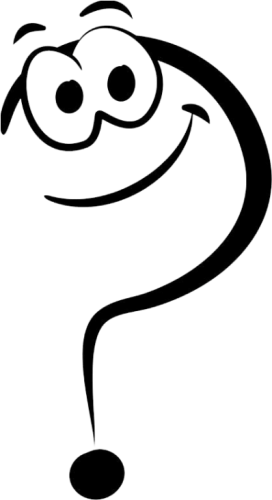 Побережье
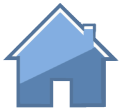 ИНТЕРНЕТ - РЕСУРСЫ
Идея кнопки «домик»
Знак вопроса
Мудрая сова 
Разделитель
http://easyen.ru
Сайт: http://elenaranko.ucoz.ru/